الاشغال اليديوية
الاشغال الفنية
هي عملية صياغة فنية متكاملة سواء اكانت في نتائجها ذات وظائف نفعية او اعمال ذات هدف جمالي فقط. وهي تعتمد على الشكل ذو البعدين او الثلاثة ابعاد.
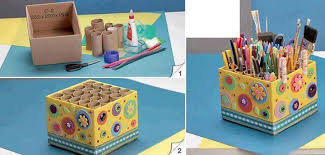 عناصر التصميم المشغولةالفنية
1. النقطة: واضحة التاثير في الاشكال والاحجام ويتم توظيفها في التصاميم المختلفة.
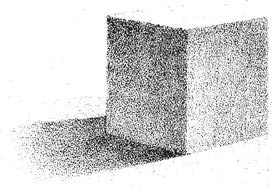 الخط: يمكن تحديده بشكل مستقيم او متموج او متكسر او متعرج
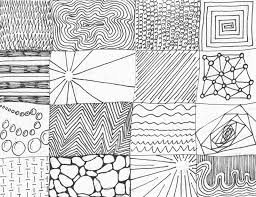 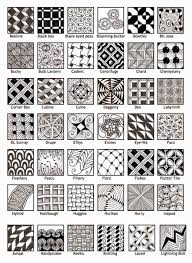 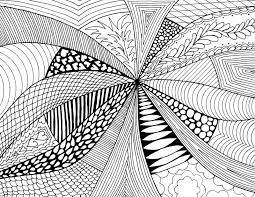 الشكل : من النقطة والخط تتكون اشكال عضوية واشكال هندسية
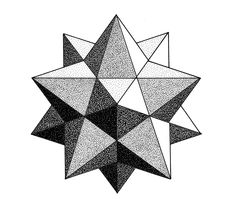 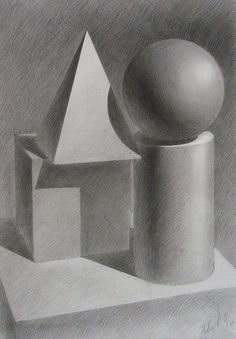 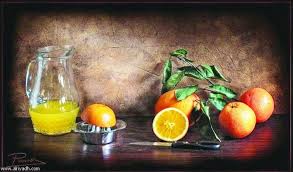 الحجم: هو دلالة على العناصر الشكلية ذات الثلاثة ابعاد وتشغل حيز في الفراغ
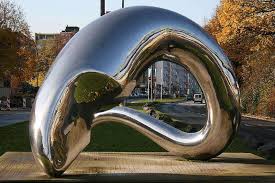 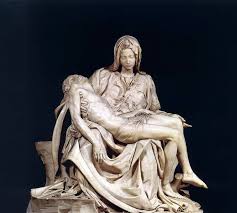 الفراغ: عنصر أساسي ومهم في بناء التصميم ويؤثر على فاعلية العناصر الشكلية
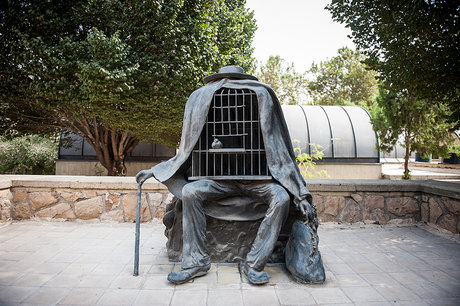 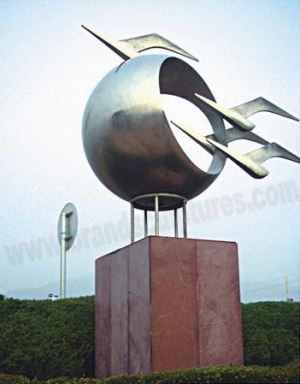 الملمس: الصفات الحسية للخامة كالنعومة والخشونه
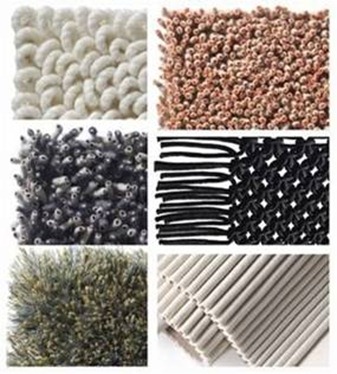 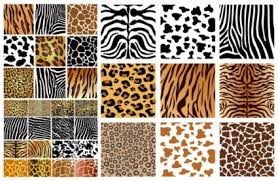 اللون: هو انعكاس ضوئي على اسطح المواد المختلفة
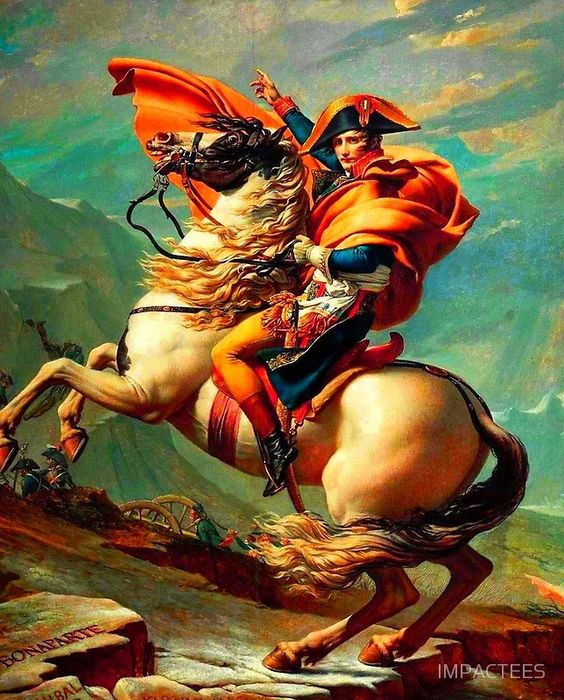 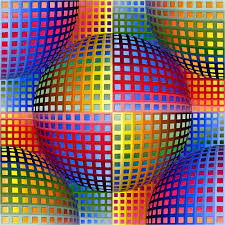